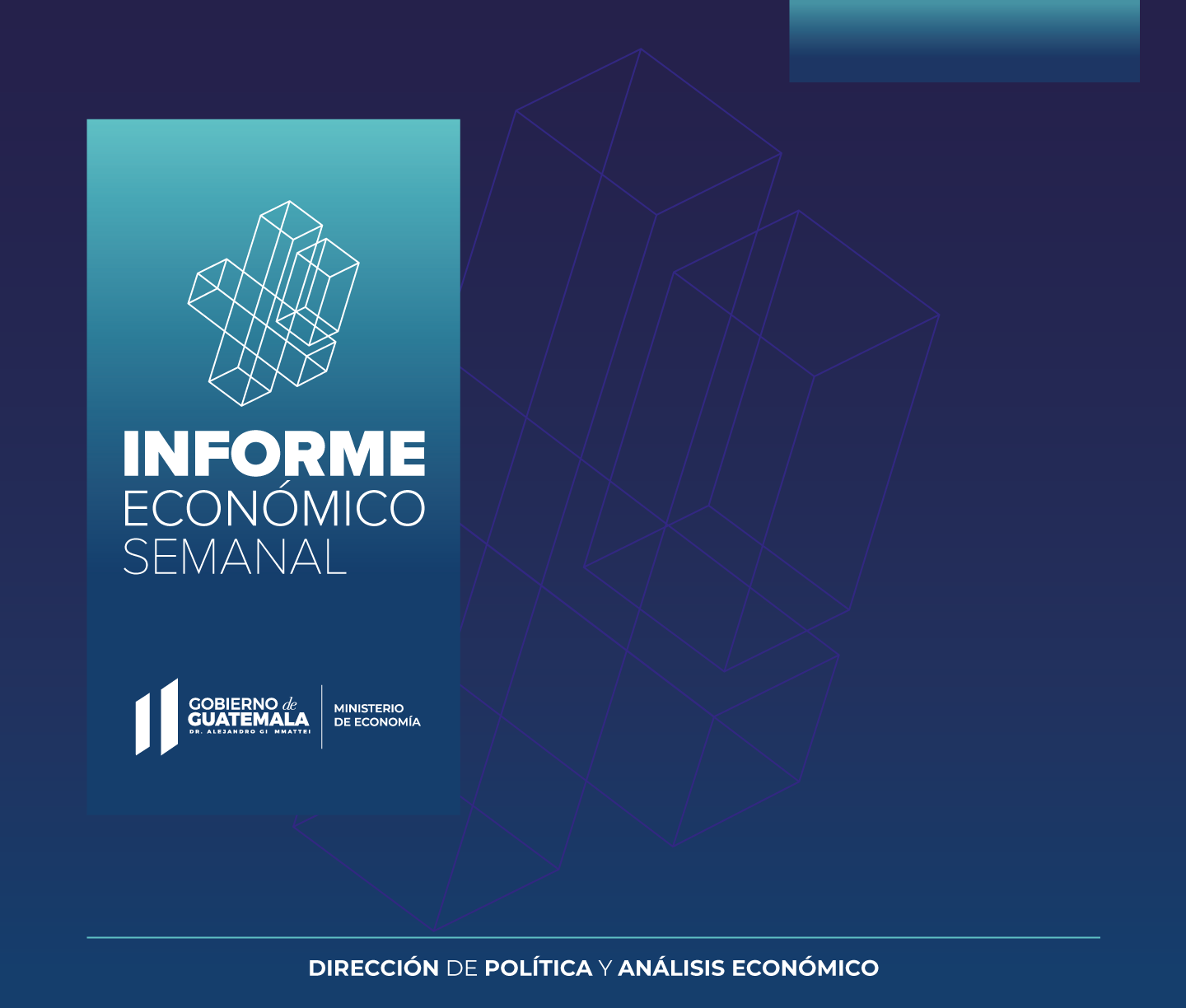 15 de enero 2024
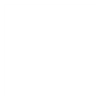 Conozca lo más relevante:
Montos en Circulación al 12 de enero de 2024: Q1,946.93 millones (página 26)
Valores en Custodia al 12 de enero de 2024: Q77,688.26 millones (página 26)
Comercio exterior a noviembre de 2023: Exportaciones ascienden a US$13,039.9 M e Importaciones a US$27,899.5 M (página 32)
Variación interanual del total de afiliados al IGSS, a noviembre 2023: 6.0%                          (página 35)
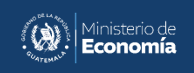